Year 3 | Week 11 | Day 1
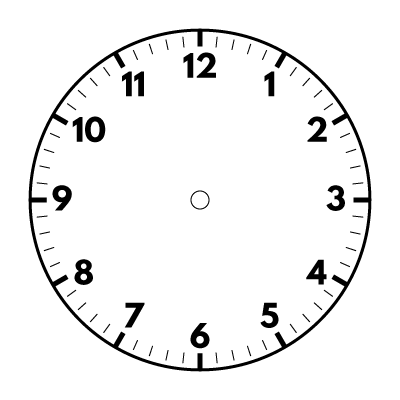 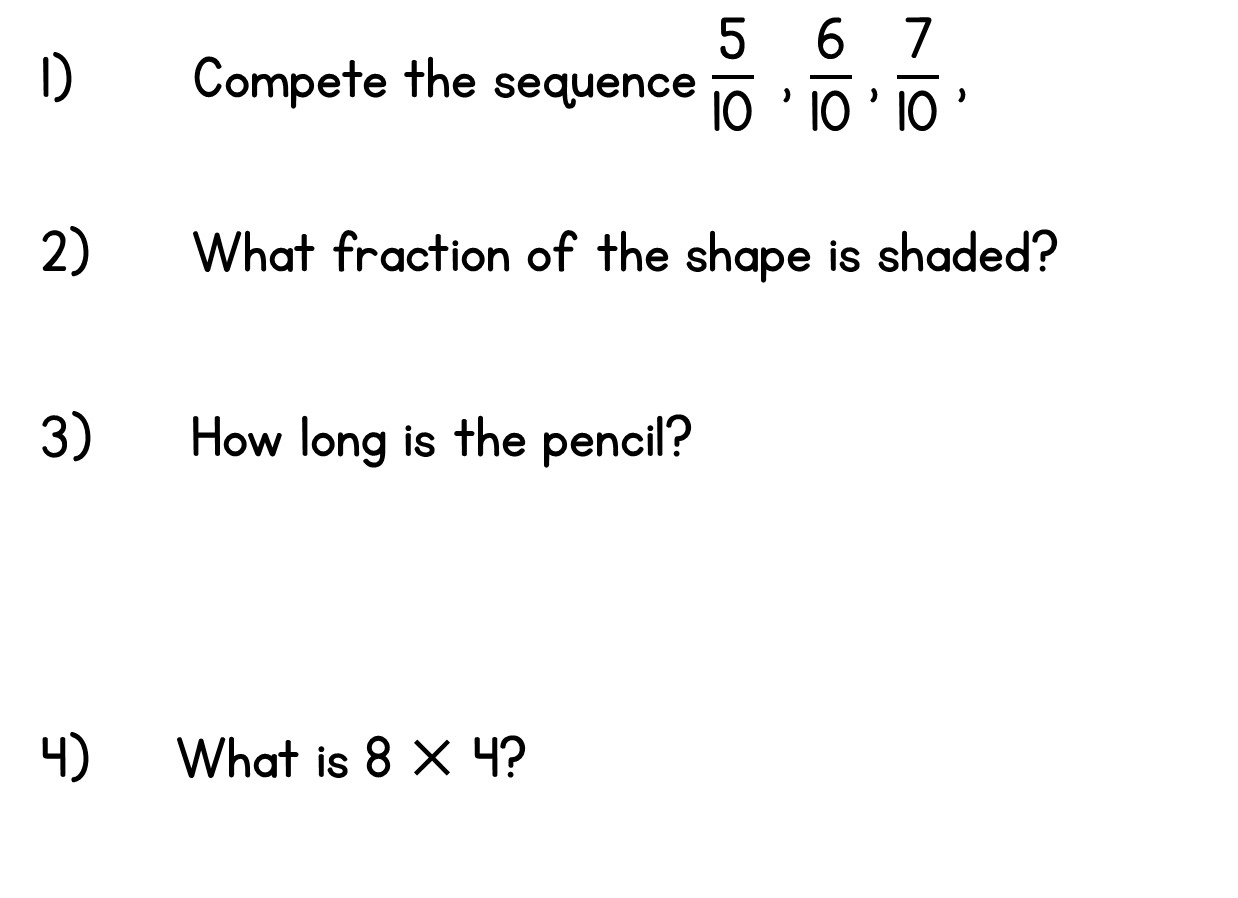 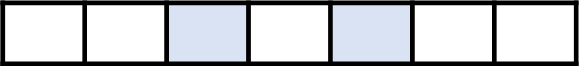 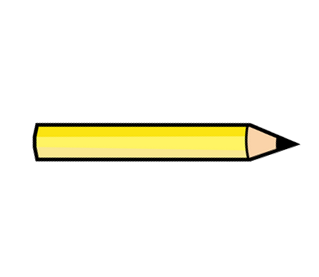 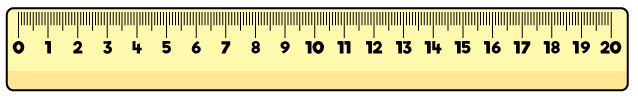 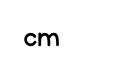